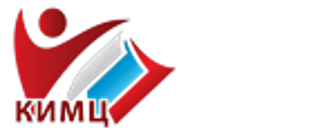 СЕРИЯ СЕМИНАРОВ ПО МЕТОДИЧЕСКОМУ СОПРОВОЖДЕНИЮ ПЕДАГОГОВ НА ШКОЛЬНОМ   УРОВНЕ
ГРЕБЕНЦОВА ГАЛИНА ВАСИЛЬЕВНА,
заместитель директора МКУ КИМЦ
Grebencova.G@kimc.ms
«Мастерство - это то, чего можно добиться, и как может быть известный мастер-токарь, прекрасный мастер-врач, так должен и может быть известным мастером педагог... И каждый из педагогов, будет обязательно мастером, если не бросит нашего дела, а насколько он овладеет мастерством, — зависит от собственного напора».
А.С.Макаренко
СЕРИЯ СЕМИНАРОВ ПО МЕТОДИЧЕСКОМУ СОПРОВОЖДЕНИЮ ПЕДАГОГОВ НА ШКОЛЬНОМ  УРОВНЕ
Семинар 1. «Учимся разрабатывать ИОМ» (АПРЕЛЬ).
Семинар 2. «Ресурсное картирование как средство составления ИОМ» (МАЙ).
Семинар 3. «Сопровождение педагога в процессе реализации ИОМ» (СЕНТЯБРЬ).
Семинар 4. «Проектирование изменения деятельности педагога с учетом приращения его компетенций» (НОЯБРЬ).
Рефлексивно-аналитический семинар по организации методического сопровождения педагогов на муниципальном уровне (ДЕКАБРЬ).
Семинар 2. «Ресурсное картирование как средство составления ИОМ»
Задача:
Ознакомление с ресурсным картированием  для составления ИОМ педагога;
Обсуждение рекомендаций по составлению ИОМ педагога.
КАРТИРОВАНИЕ
Картирование процесса – схема (алгоритм), изображающая каждый этап движения материальных и информационных потоков с целью выявления возможностей совершенствования текущего процесса и его приближения к идеальному состоянию
Предназначение и смысл ресурсной карты
Ресу́рс (от фр. ressource) — источник покрытия нужд, потребностей В.И. Слободчиков            Ресурс – Потенциал 
Ресурсы (по словарю) - разного рода источники возможного действия, а потенциал - структурированный ресурс определённой мощности. 
Ресурсная карта – наглядное представление разных типов ресурсов и взаимосвязи между ними, использование которых может пригодиться педагогу (управленцу) для реализации ОЗ по преодолению выявленных ПД
Предназначение ресурсной карты – содержательное и технологическое обеспечение составления и реализации ИОМ
Характеристики ресурсной карты
топика (наличие различных объектов, организованное пространство)
направленность (то к чему стремимся, линия движения),
масштаб (федеральный,  региональный, муниципальный, институциональный)
Алгоритм работы по разработке фрагмента ресурсной карты
Рекомендации по разработке ИОМ
Алгоритм разработки ИОМ педагога :
1 шаг: самодиагностика и диагностика профессиональных дефицитов педагога;
2 шаг: составление на основе полученных результатов ИОМ;
3 шаг: реализация индивидуального образовательного маршрута;
4 шаг:  оценка и самооценка эффективности деятельности педагога по повышению своей профессиональной компетентности.
Форма предъявления результатов освоения содержания
ИОМ
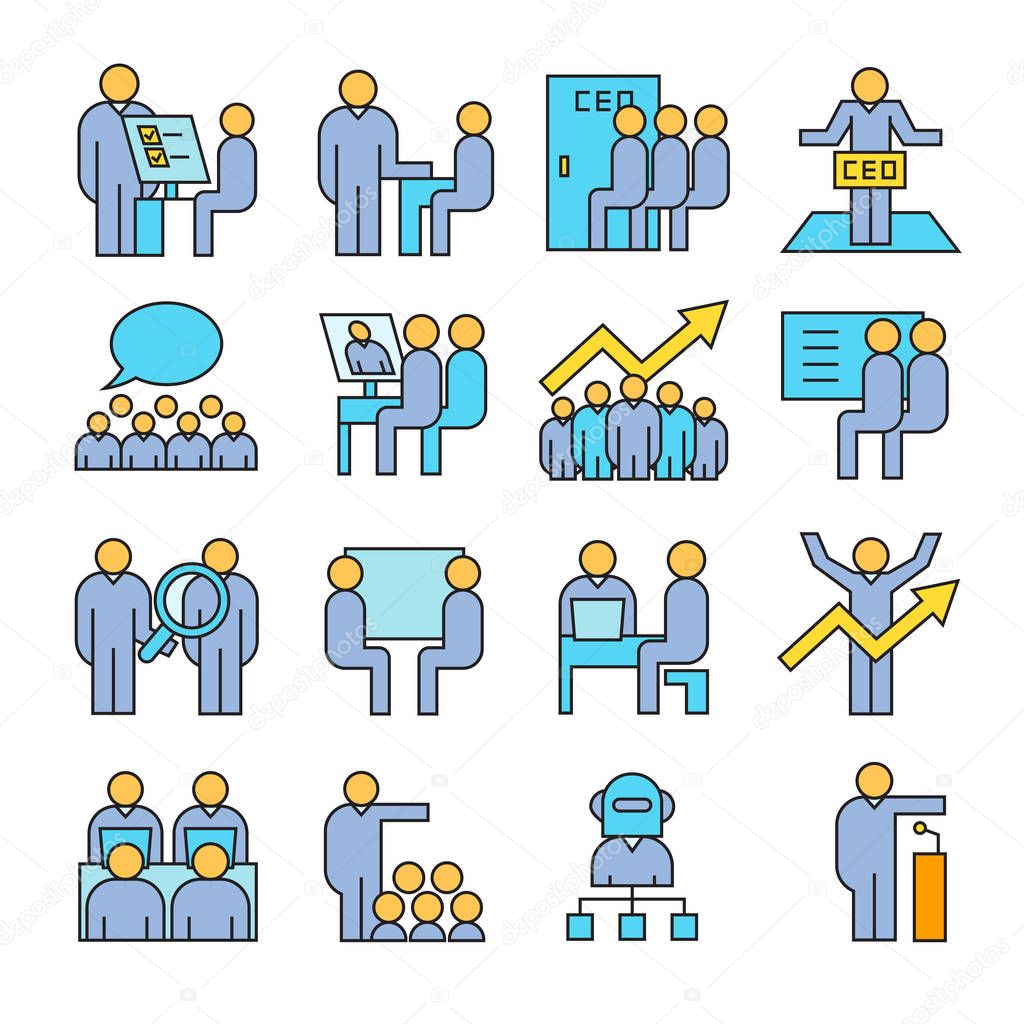 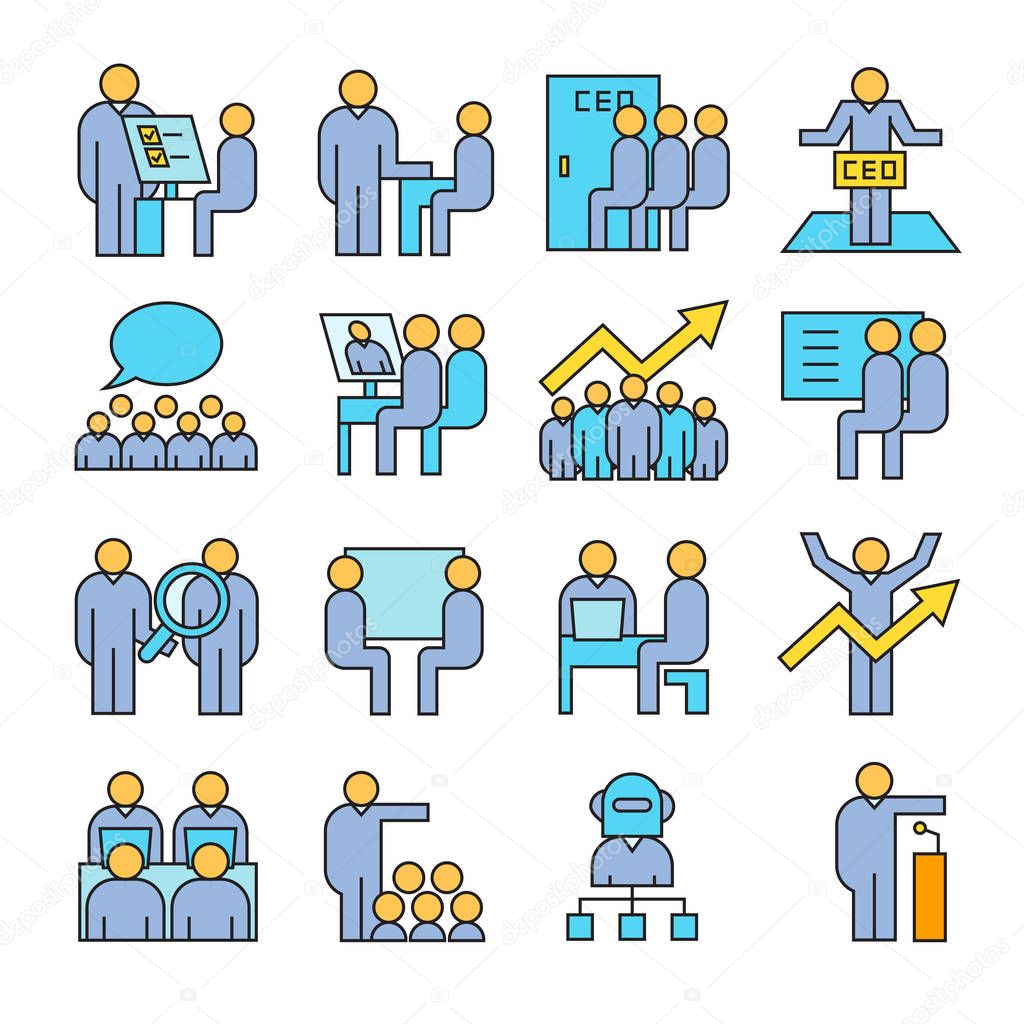 ФОРМАТЫ ОСВОЕНИЯ СОДЕРЖАНИЯ
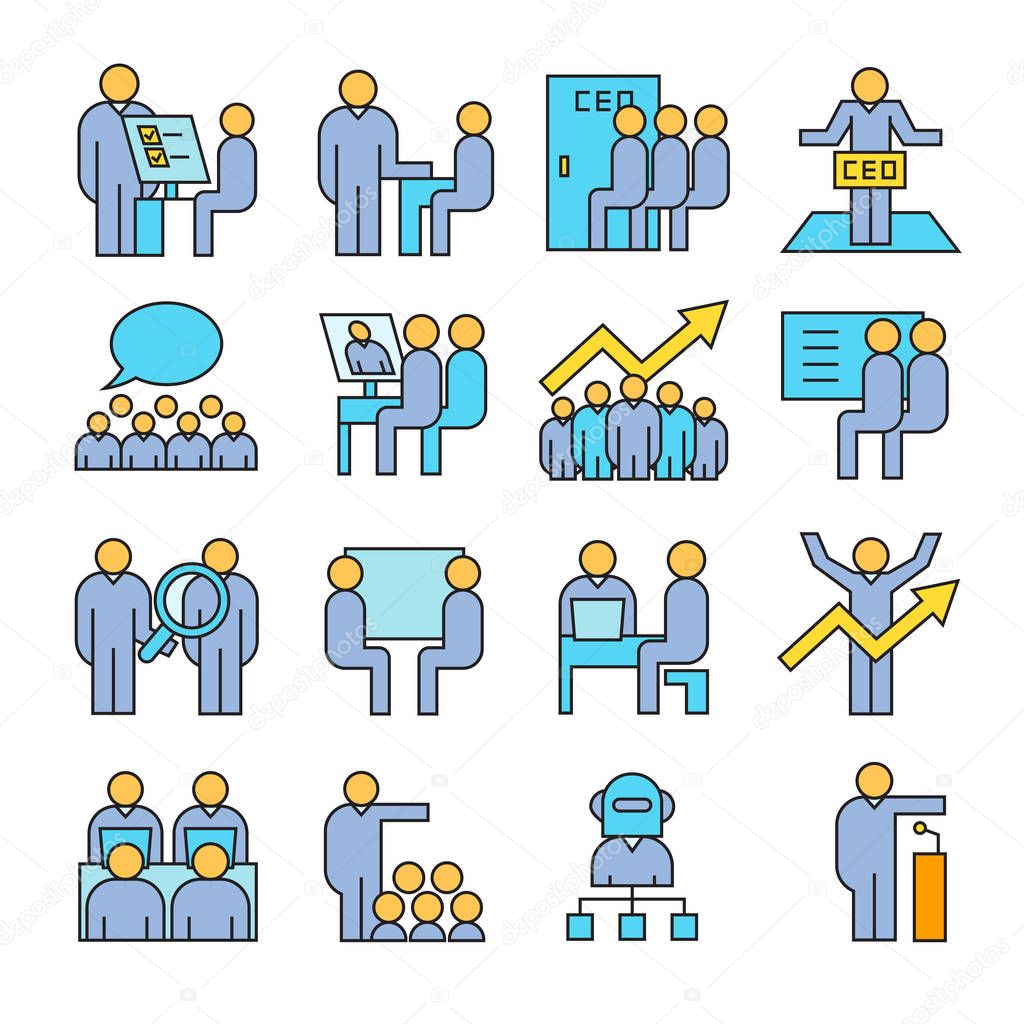 1…
Алгоритм разработки индивидуального образовательного маршрута педагога
2…
ЗАПРОС НА СОДЕРЖАНИЕ
n…
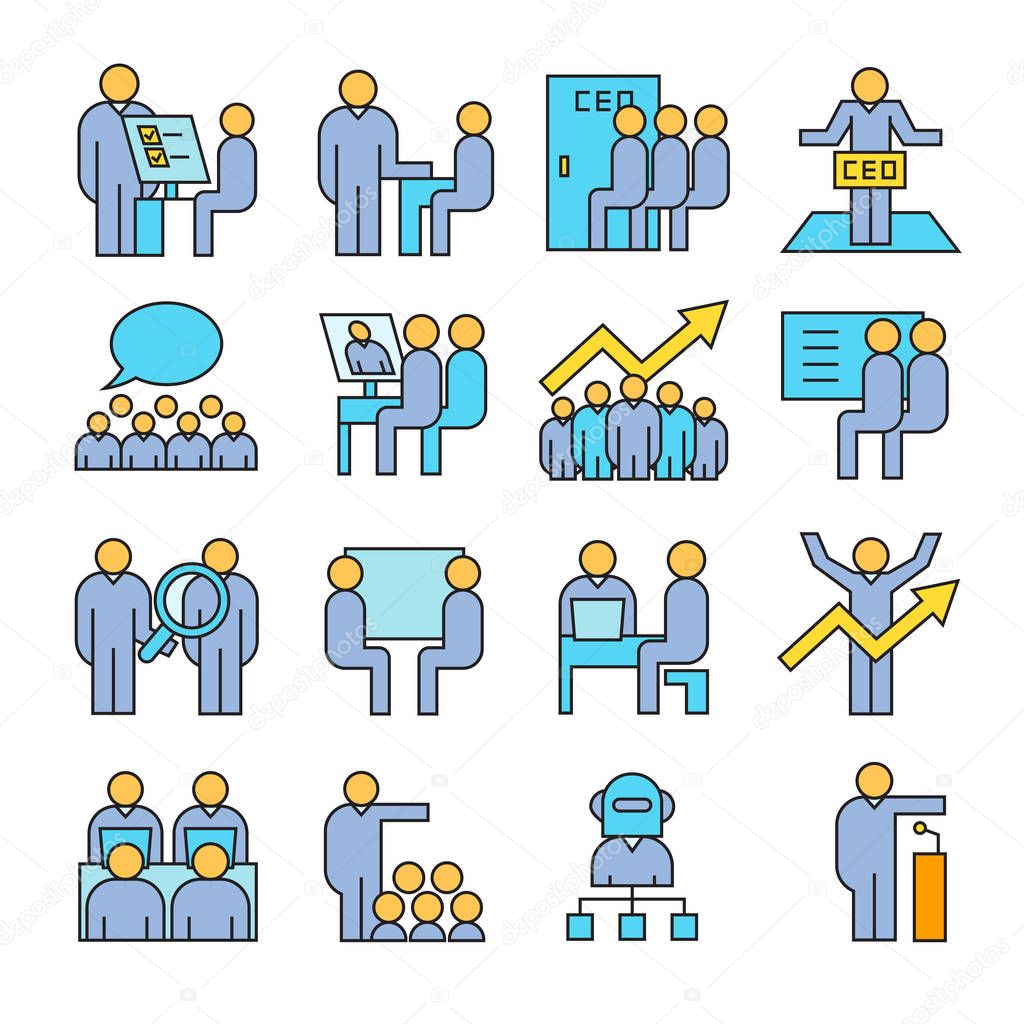 ДЕФИЦИТЫ
СТРУКТУРА КАРТЫ РЕСУРСОВ ПРОФЕССИОНАЛЬНОГО РАЗВИТИЯ
ФОРМАТЫ ОСВОЕНИЯ СОДЕРЖАНИЯ
Повышение квалификации
ИОМ
Фестивали, конференции, форумы
Формат предъявления результатов освоения содержания
ЗАПРОС НА СОДЕРЖАНИЕ профессионального развития
ДЕФИЦИТЫ
САМООБРАЗОВАНИЕ
Проекты
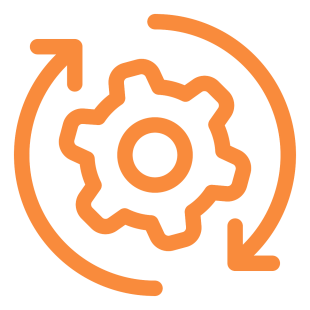 БАЗОВЫЕ ПРОЦЕССЫ
Что должен содержать ИОМ?
Оформление ИОМ
Предлагаем:
1.  Титульный лист.
2. Информация о педагоге:
занимаемая должность;
образование;
дата аттестации;
квалификационная категория;
дата прохождения программ повышения квалификации;
педагогический стаж.
3.  Пояснительная записка
 тема самообразования;
задачи;
цель;
сроки реализации;
форма отчета о ходе работы.
Что должен содержать ИОМ?
шаблон «информация о педагоге:
Общие сведения о педагоге
Что должен содержать ИОМ?
Цель и задачи профессионального развития:
           __________________________________________________
           ___________________________________________________
           ___________________________________________________                                                                                                                                                                                                                                                                                                                                                                                                      
Самодиагностика, в том числе выявленные администрацией и согласованные с педагогом его профессиональные дефициты:    
          __________________________________________________
         ___________________________________________________
         ___________________________________________________
Что должен содержать ИОМ?
4. Дорожная карта, оформленная, например, в виде таблицы:
Индивидуальный образовательный маршрут педагога 
______________________________________________                      ________________________________________________________________
место работы, должность (с указанием предмета)
Сроки  реализации:________
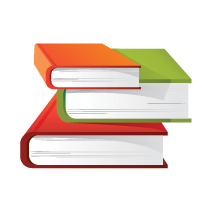 СПАСИБО за ВНИМАНИЕ 

ГРЕБЕНЦОВА ГАЛИНА ВАСИЛЬЕВНА,
заместитель директора МКУ КИМЦ
Grebencova.G@kimc.ms